Le Français
5-classe
Thème: L’école en France
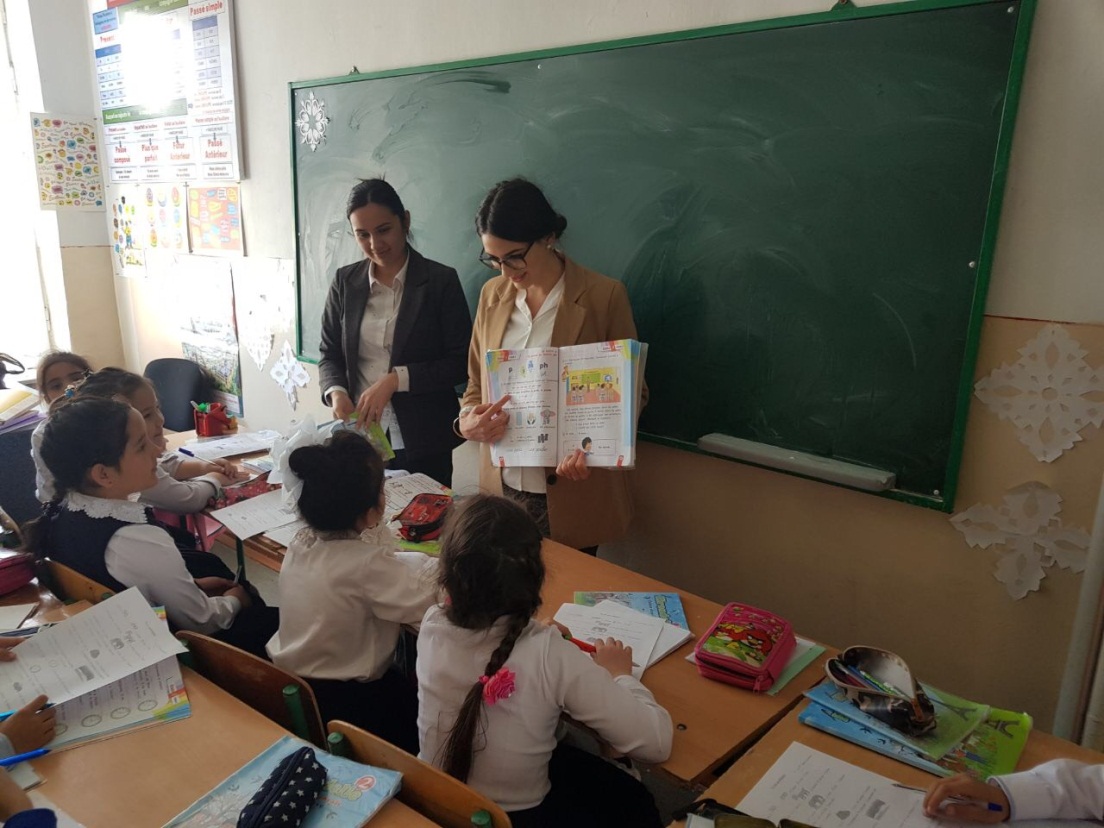 L’école en France
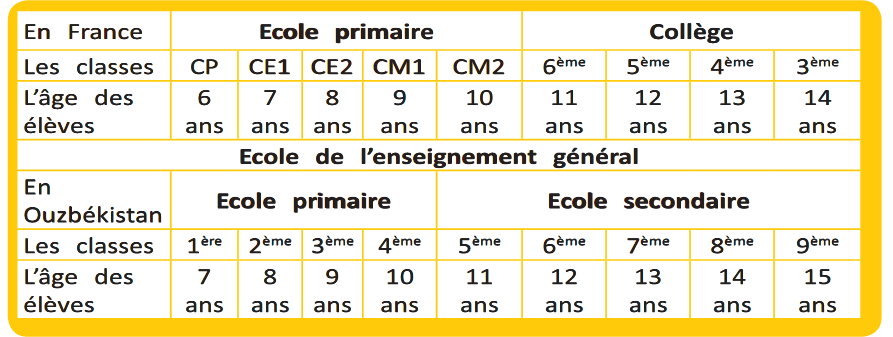 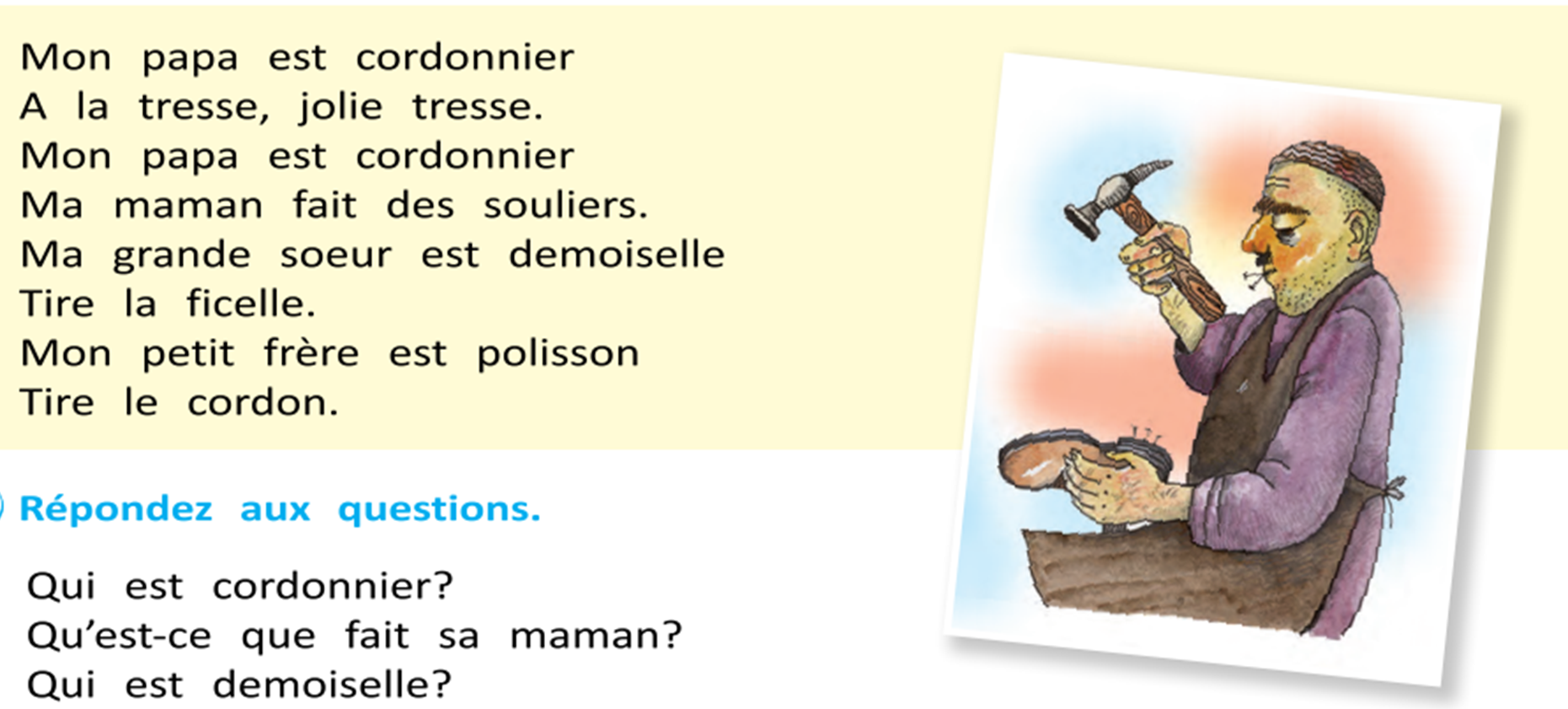 L’école en France
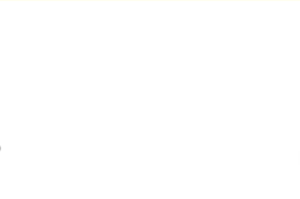 En France, l'école est publique, gratuite, laïque et obligatoire jusqu'à l'âge de 16 ans.  Le système d'éducation est divisé en trois grades.
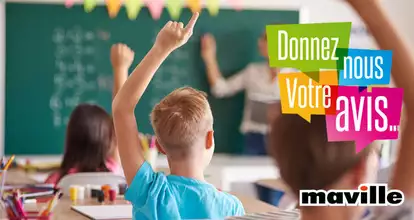 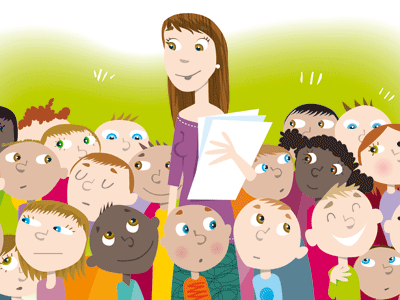 La photo que vous voyez est le système scolaire en France. Il est basé sur la division par l'âge et le type d'école (Par exemple la Maternelle)
Résumé:
Préscolaire/ maternelle: 3 à 5 ans École élémentaire: 6 à 10 ans collège: de 11 à 14 ans lycée : 15 à 16 ans et plus
Général et technologique
Lycée professionnel
3 ou 4 ans.
2 ans.
Bac
CAP ou BEP
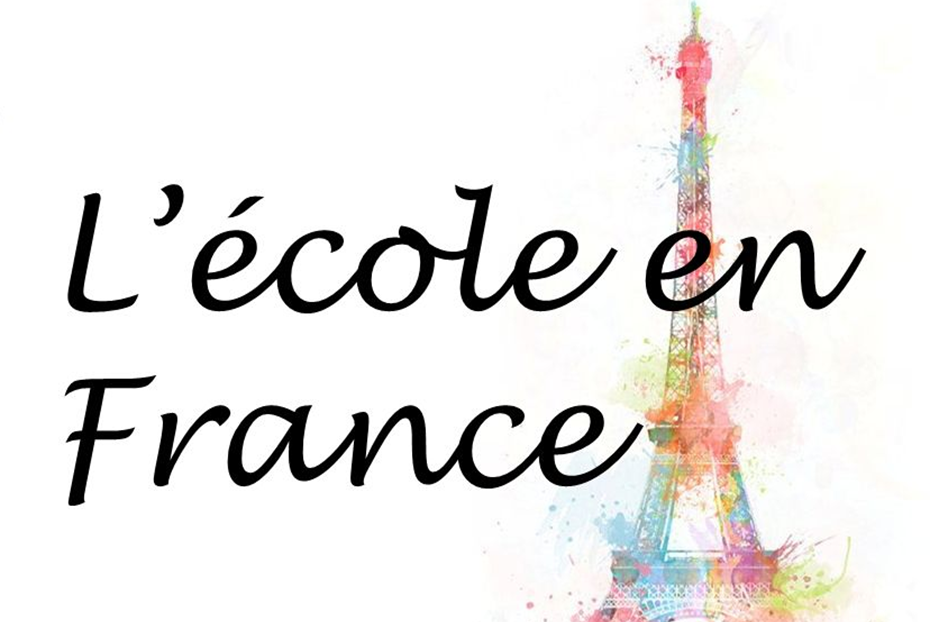 L'enseignement primaire est divisé en âge préscolaire (2 à 6ans) et école primaire pour une période de 5 ans. Lorsque on a terminé l'enseignement primaire, on est admis en 6ème, qui est la première classe de l'enseignement secondaire (collège). Ces études ont une durée de 4 ans et dispensent un enseignement général.
À l'âge de 15 ans, les jeunes sont invités à décider de suivre un cours d'études professionnelles qui dure normalement deux ans ou de continuer dans un lycée jusqu'à l'âge de 18/19 ans. L'enseignement supérieur est dispensé dans les Universités et les Grandes Écoles.
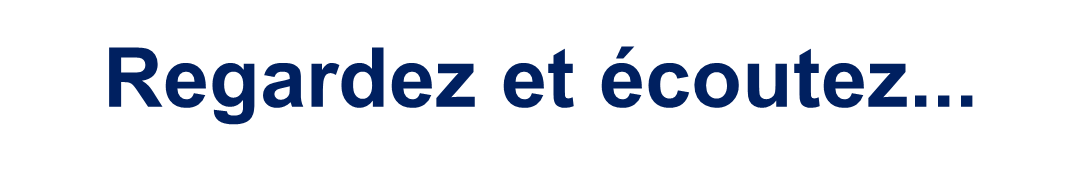 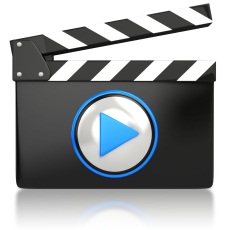 L’adjectif interrogatifs 
Quel / quelle / quels / quelles / qu’elle / qu’elles
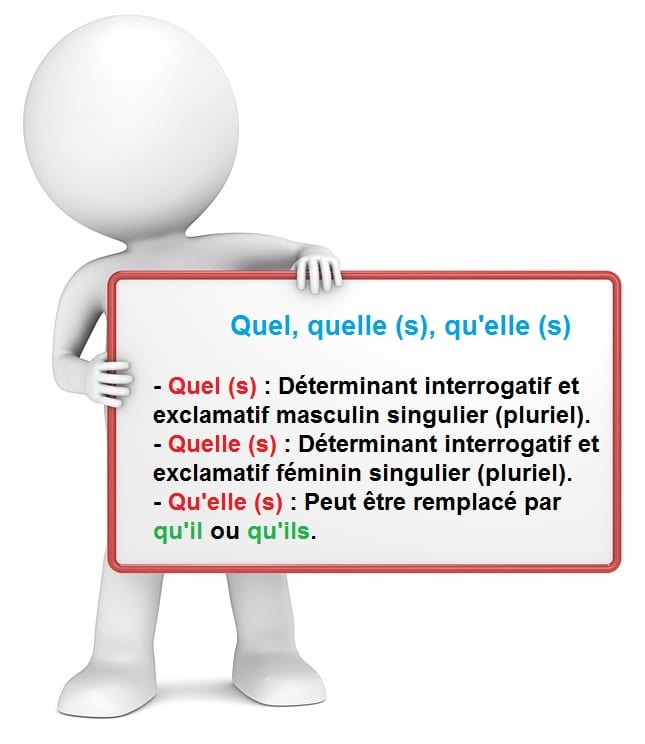 un livre– quel livre? 
une règle– quelle règle? 
des cadeaux– quels cadeaux? 
des fautes– quelles fautes?
Vous l’avez-vu? Quel homme est-ce?– C’est un grand blond aux yeux clairs, gai et vif.  
Quel est cet homme qui vous attend? – C’est mon père.
Le pronom quel est toujours utilisé lorsqu'il s'agit d'une phrase française.
  
Quel temps fait-il? — Ob-havo qanday?
Quelle heure est-il? — Soat nechida?
Quelles sont mes fonctions? — Mening majburiyatlarim qanday?
Quel sont ces livres? — Bu qanday kitoblar?
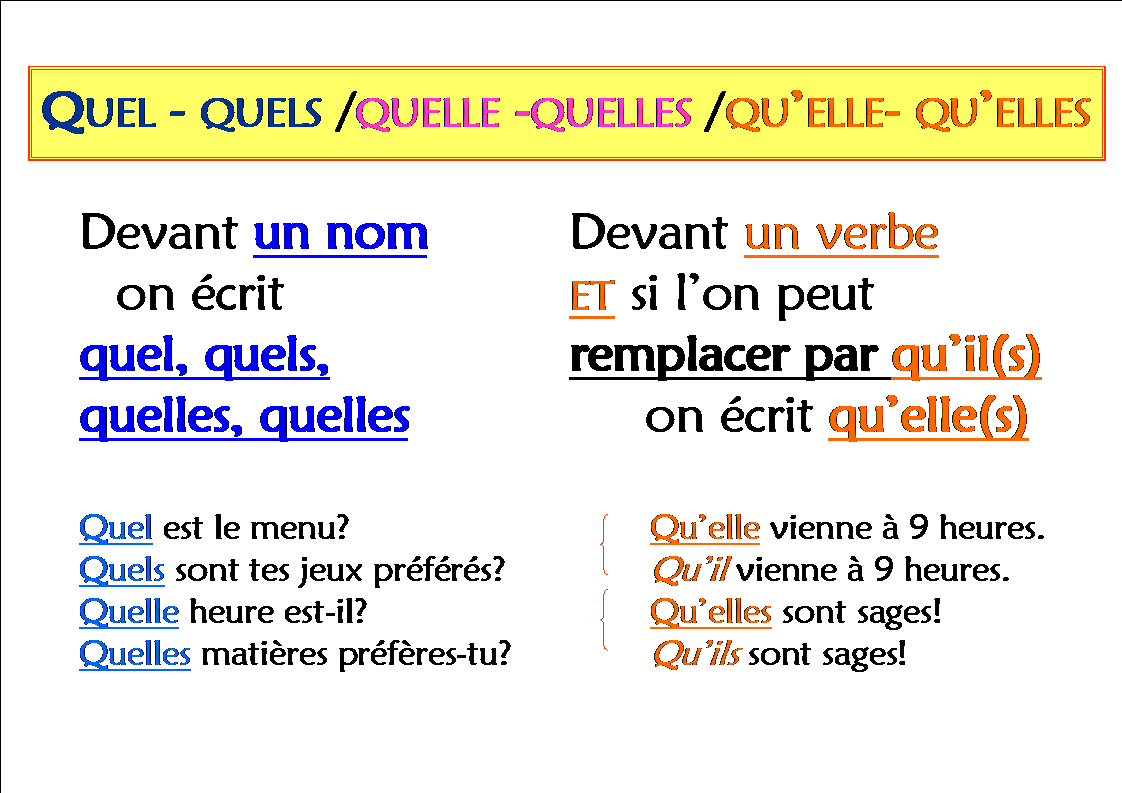 Quelle beauté! – Qanday go‘zal! 

Quel malheur! – Qanday baxtsiz hodisa!
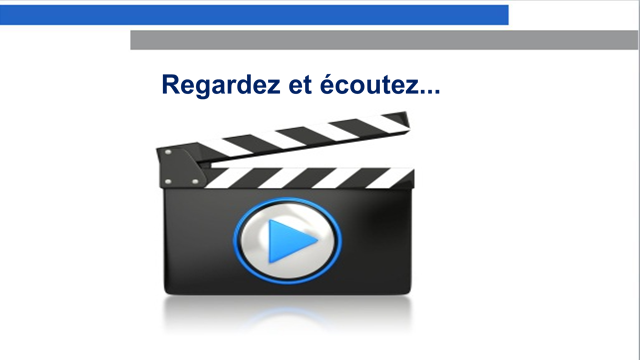 Devoir:
Faire l’activité 5,6 à la page 31
Raconter de votre école
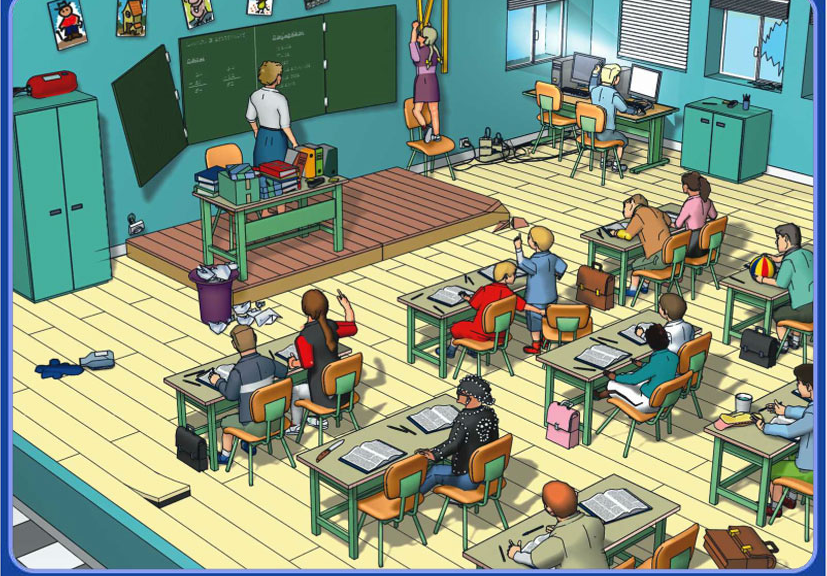 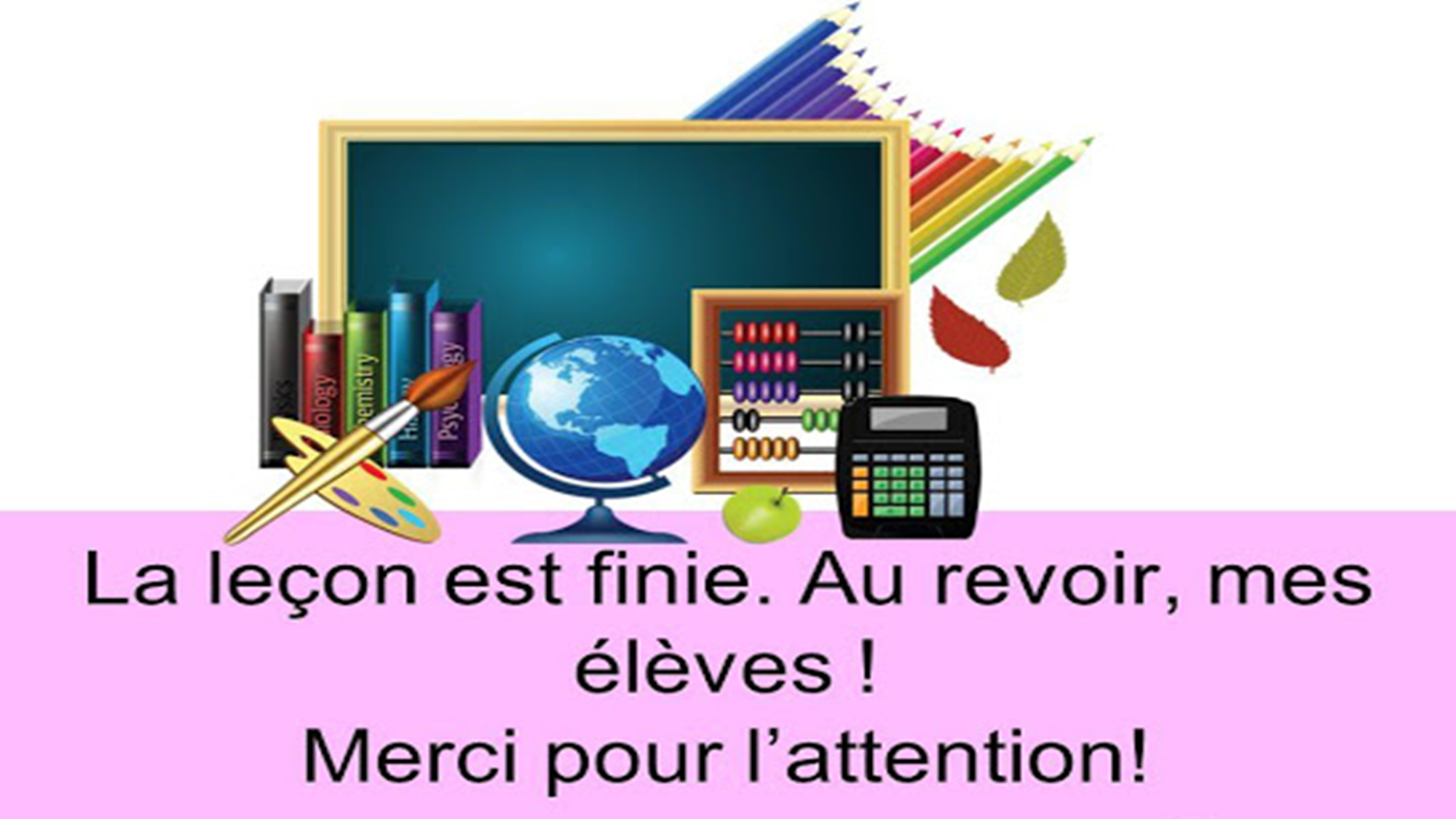